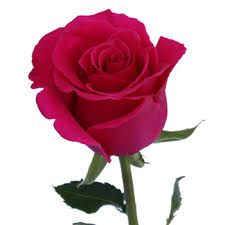 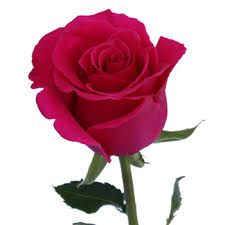 স্বাগতম
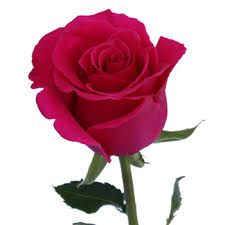 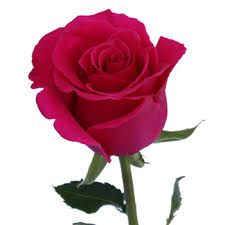 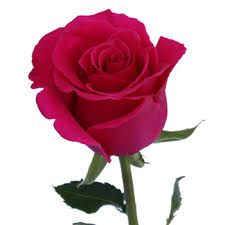 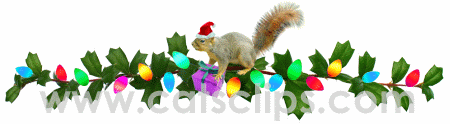 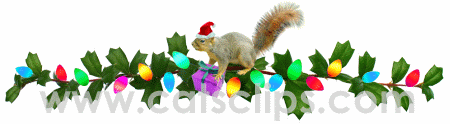 শিক্ষক পরিচিতি
মাকছুম মিয়া                
     সহকারি শিক্ষক             
উজান তাহিরপুর সরকারি প্রাথমিক বিদ্যালয় 
তাহিরপুর, সুনামগঞ্জ।
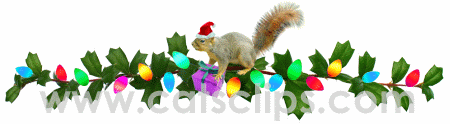 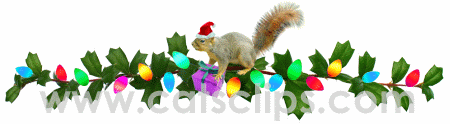 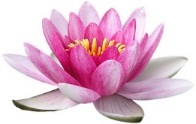 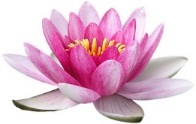 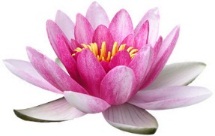 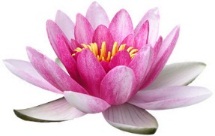 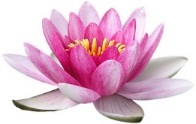 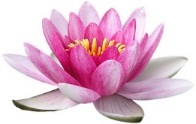 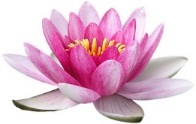 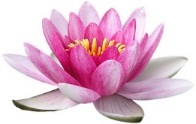 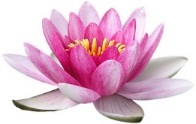 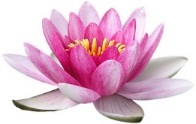 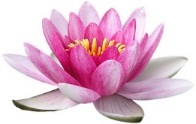 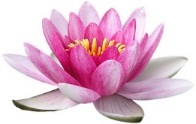 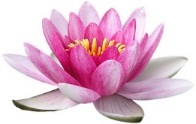 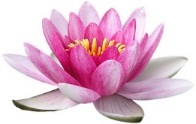 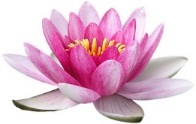 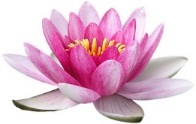 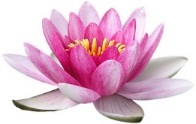 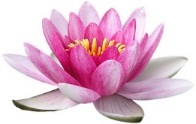 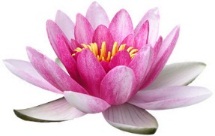 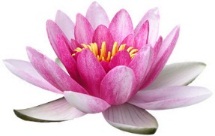 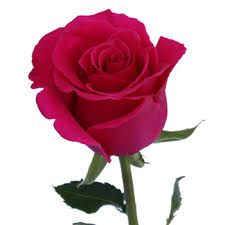 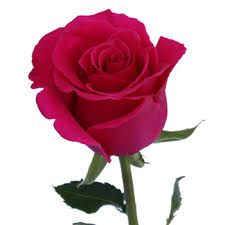 শিখনফল:
৭.১.১  ১ থেকে ১৯ পর্যন্ত সংখ্যাগুলোর মধ্যে যেকোন দুইটি সংখ্যা তুলনা করে বড়-ছোট বলতে ও লিখতে পারবে।৭.২.১   ১ থেকে ১৯ পর্যন্ত সংখ্যার ক্রমিক ধারণা লাভ করবে এবং ছোট থেকে বড় ও বড় থেকে ছোট মানের সংখ্যাগুলো ক্রমানুসারে সাজাতে ও লিখতে পারবে ।
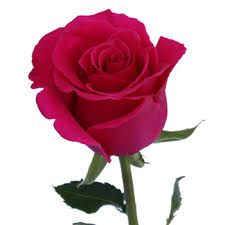 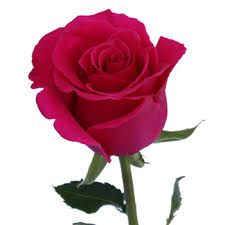 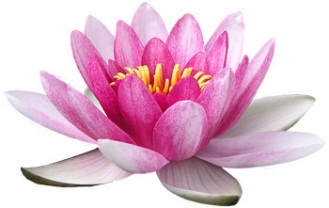 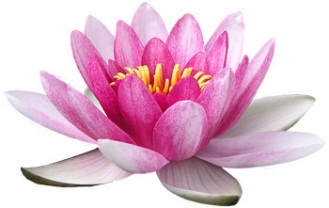 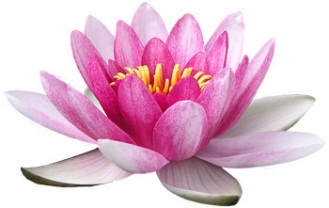 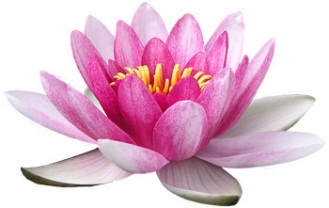 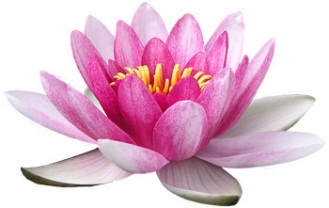 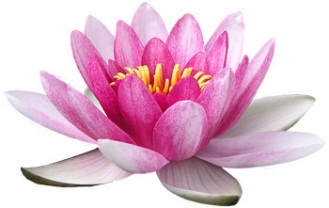 চলো একটি ভিডিও দেখি
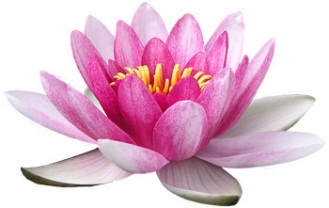 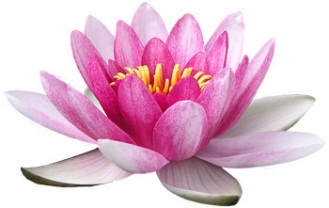 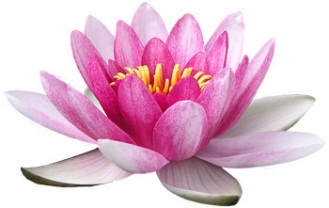 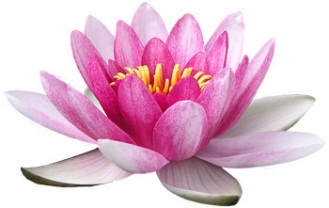 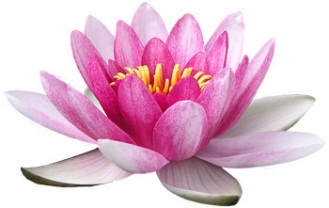 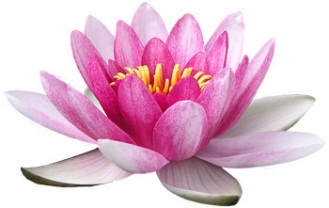 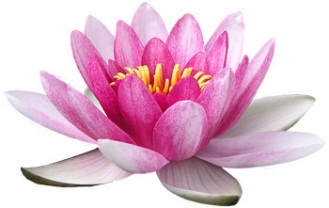 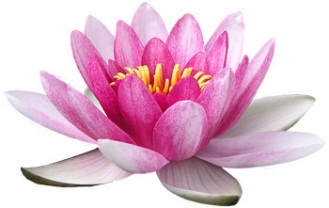 ভিডিওতে আমরা কী দেখতে পেলাম
ভিডিওতে আমরা দেখতে পেলাম ১ - ১0 পর্যন্ত বিভিন্ন সংখ্যা।
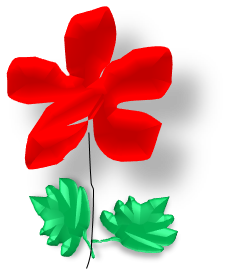 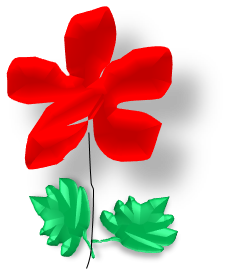 আজকের পাঠ
ক্রমের ধারণা
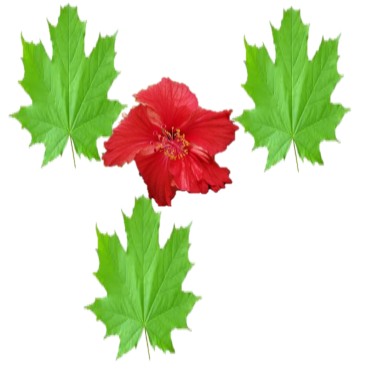 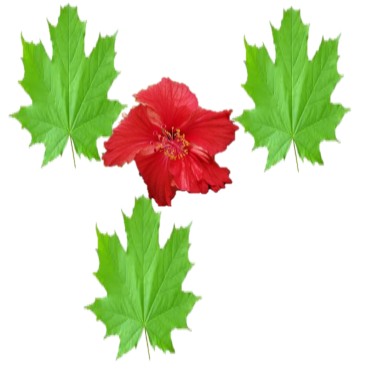 চিত্রে তোমরা কী দেখতে পাচ্ছ।
v
v
v
শুরু
০
১
চিত্রে
তোমরা
কী দেখতে
পাচ্ছ
১
৪
৩
২
৬
৭
২
v
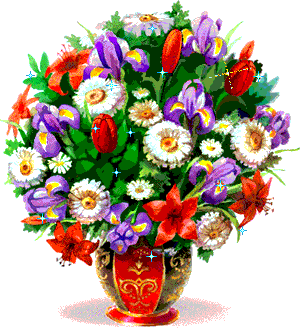 ১০
৫
৬
v
৮
v
২
৯
৬
৫
৪
৭
৩
৮
শুরু
০
১
চিত্রে
তোমরা
কী দেখতে
পাচ্ছ
১
৪
৩
২
৬
৭
২
v
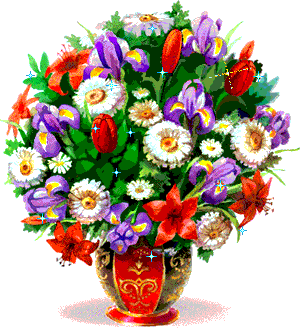 ১০
৫
৬
v
৮
v
২
৯
৬
৫
৪
৭
৩
৮
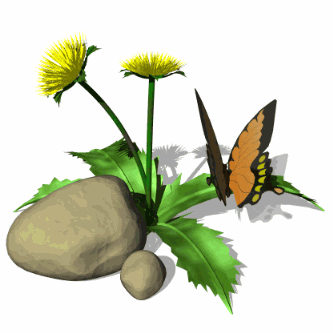 সবাইকে 
ধন্যবাদ